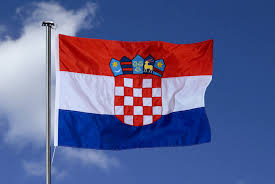 Croatia
By Niamh
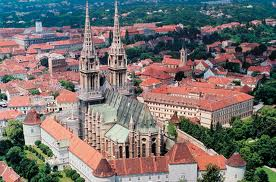  Facts about Croatia 
Croatia 
Capital: Zagreb
Dialing code: +385
Currency: Croatian kuna
Continent: Europe 
National anthem: Lijepa nasá domovino
Government: Parliamentary republic, Parliamentary system
Climate: Usually warm
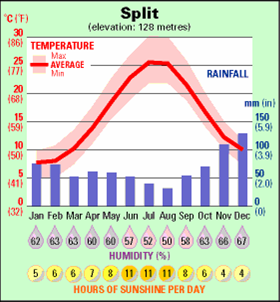  Tourist Attractions 
This is the island of Hvar 
Hvar , the island in Adriatic  Sea, is the longest and the sunniest Croatian island and one of the most beautiful islands in the world. It is a part of the central Dalmatian archipelago with the area of 299.6 sq km (length 68.2 km, width up to 10.5 km) and population of 10,648 inhabitants (2011).
 Sports 
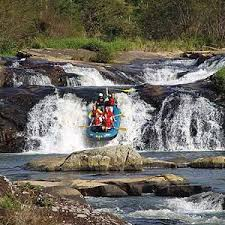 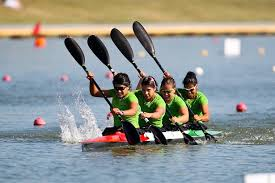 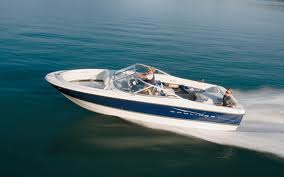 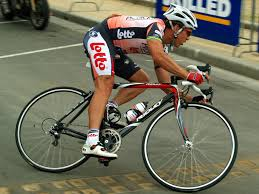 There are lots of sports in Croatia such as: 
 Cycling 
Golf 
Kayaking 
Canoeing 
Flying 
Hunting 
Nautics 
Hiking 
Adventure racing 
Rafting 
Diving 
Skiing 
Sport fishing 
Welness
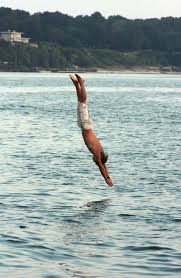 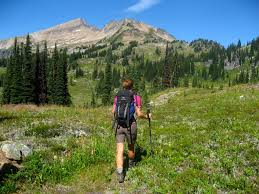 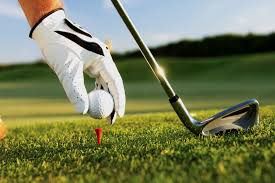 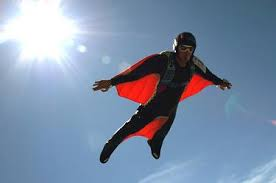 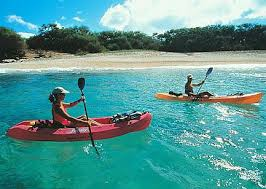 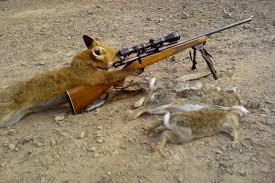 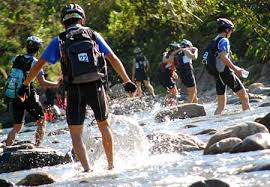 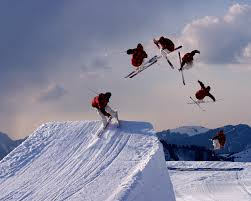 Food
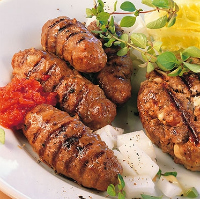 Originally brought to Croatia by the Ottoman empire Cevapcici is a meat ball dish made from a variety of minced meats. The meat balls are usually spicy and a frequenly served with one of our other Croatian food favourites, Ajvar. The dish is comprised of 5-10 pieces and is often finished off nicely with a local variety of flat bread.
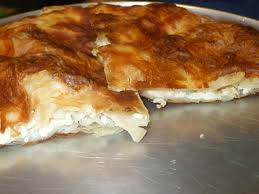 Burek is a classic pastry dish that is not just found in Croatia but right across the Balkans. Its a bit like a Cornish pasty but is made from flakey thin pastry rather than the heavy shortcrust. Bureks come in a variety of types and flavours. The most common and popular varieties contain cheese or meat.
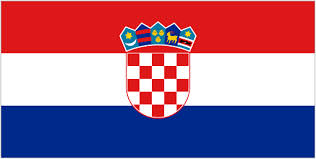 History
This is a timeline of the history in Croatia
The End
By
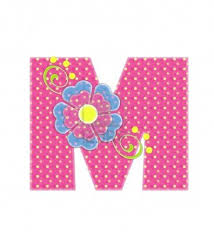 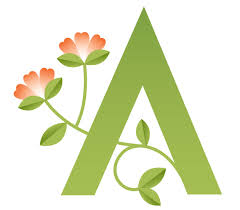 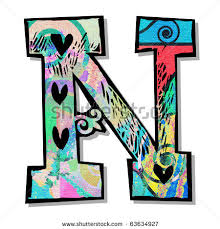 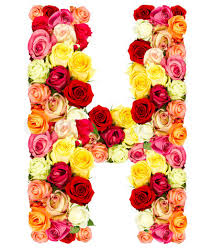 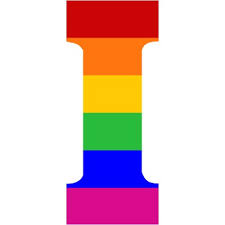